Как нарисовать открытку
с Георгиевской лентой в  PowerPoint
Мастер-класс в картинке
автор
Малкина Л.В.
2023г.
ВВЕДЕНИЕ
Сегодня я хочу научить вас рисовать в программе Microsoft Word. Это текстовый редактор и он в общем-то не предназначен для рисования. Но в нём можно рисовать!Именно рисовать самому, а не вставлять готовые рисунки, чтобы сделать открытку по шаблону.В MSWord или PowerPoint Можно нарисовать 
 пейзаж, радугу, георгиевскую ленту, флаг России или поздравительную открытку.Краткий, но наглядный МК вы можете увидеть в прикрепленном фото. Когда научитесь сами - научите родителей!
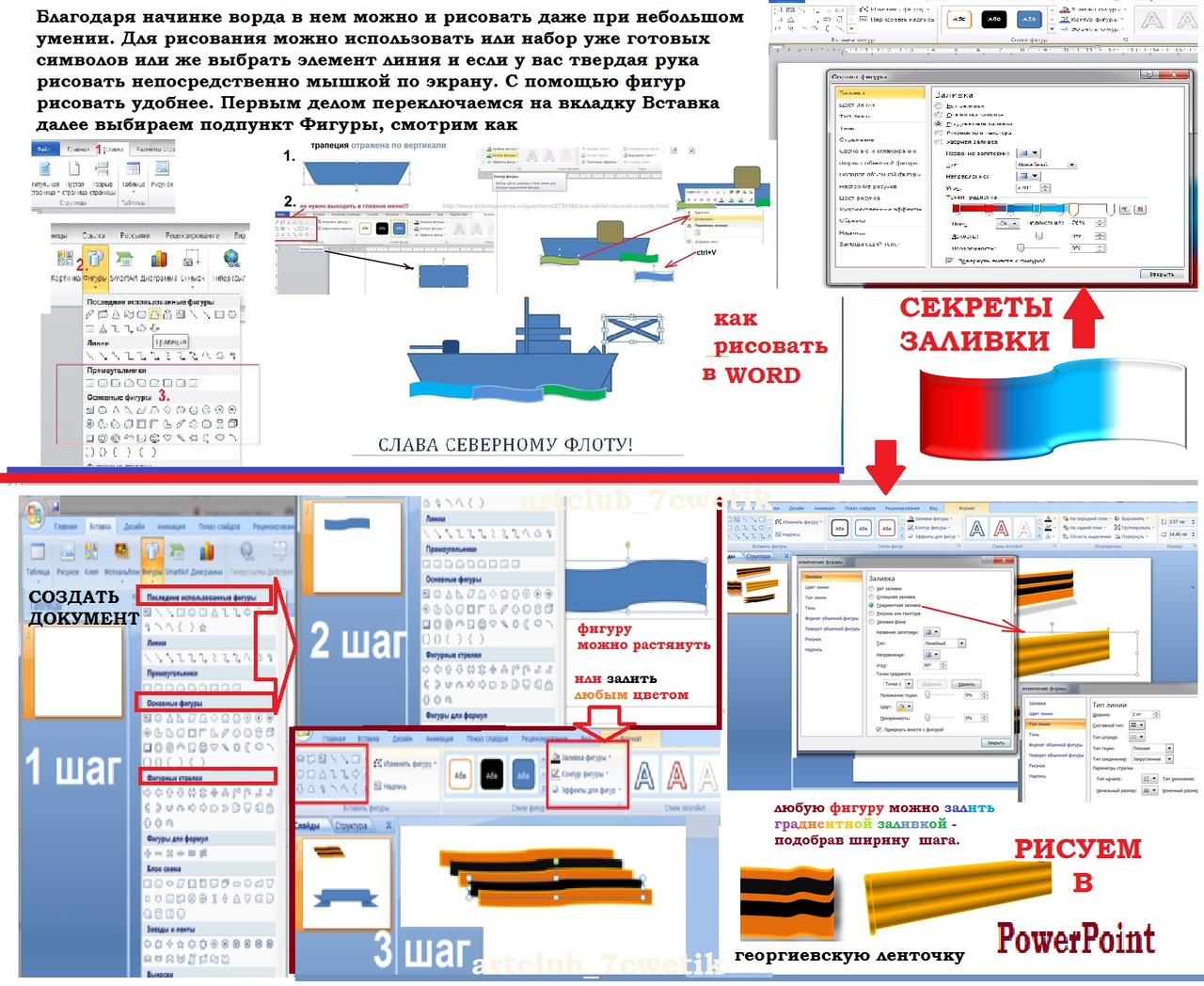